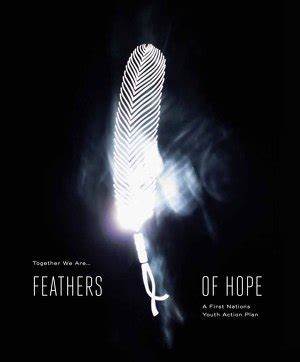 United Nations 
Declaration     
Rights Of Indigenous 
People
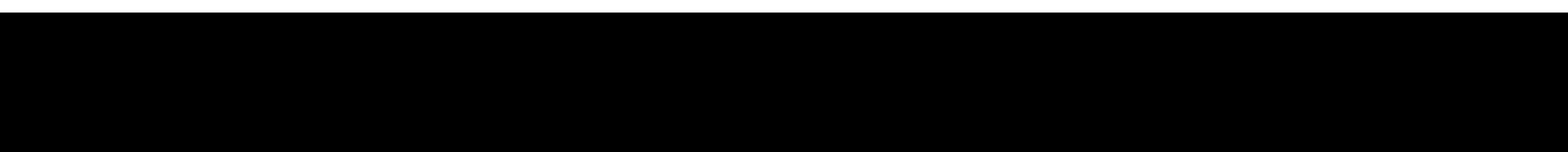 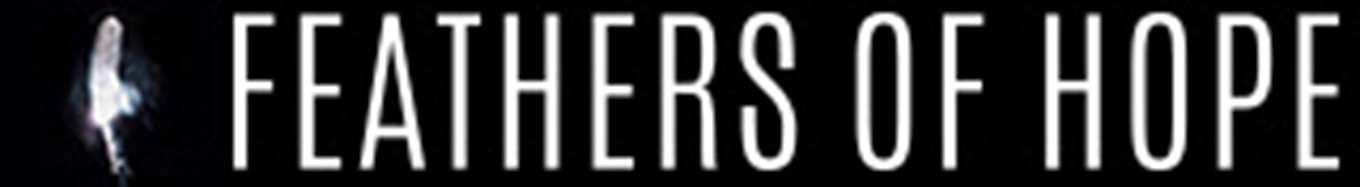 Introduction
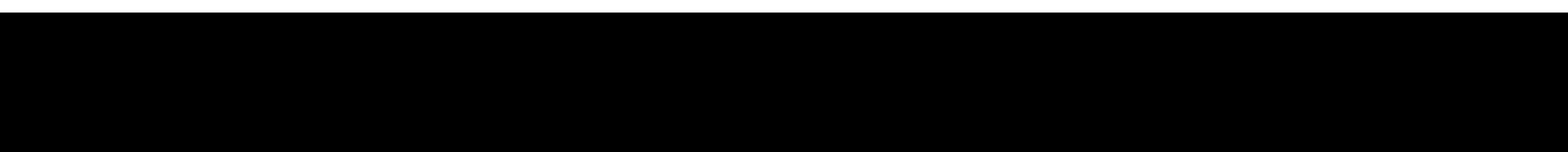 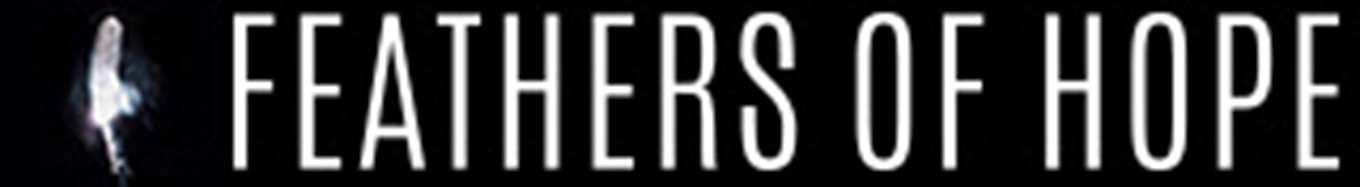 The governments promises to follow the methods of the action plan for First Nations, Metis and Inuit.
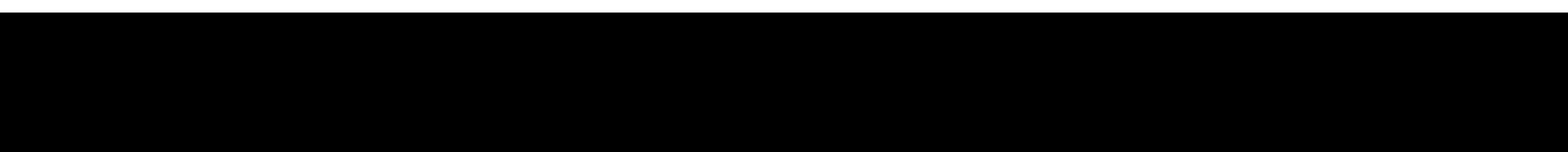 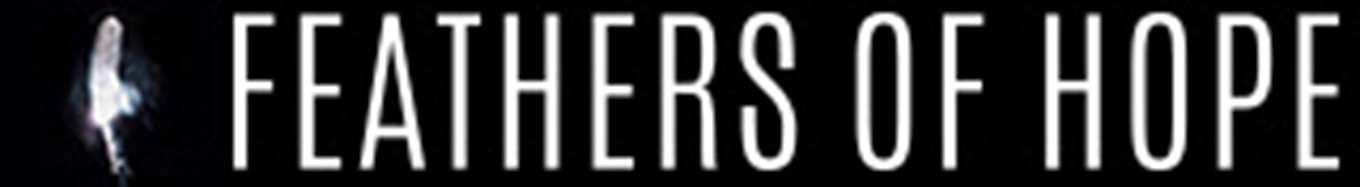 The Action Plan is:
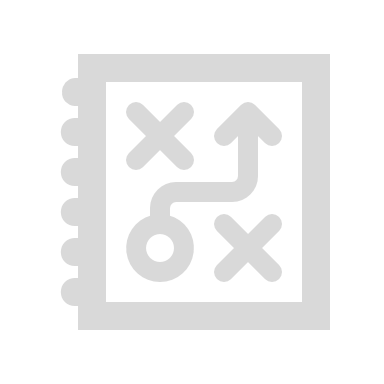 Not meant to be set in stone, it can be added to as new concerns change over time. 

Based on similar needs with Indigenous people on main concerns to improve fulfillment of the U.N Declaration act.
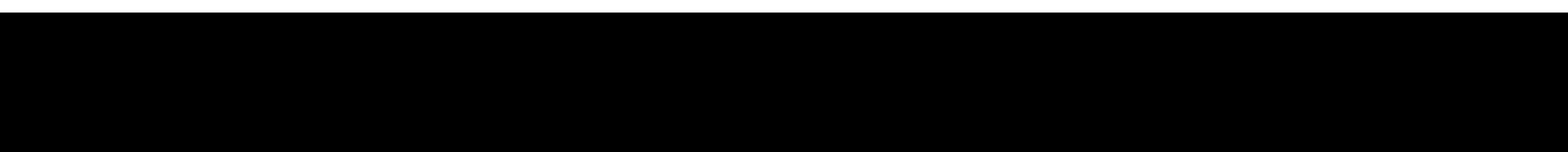 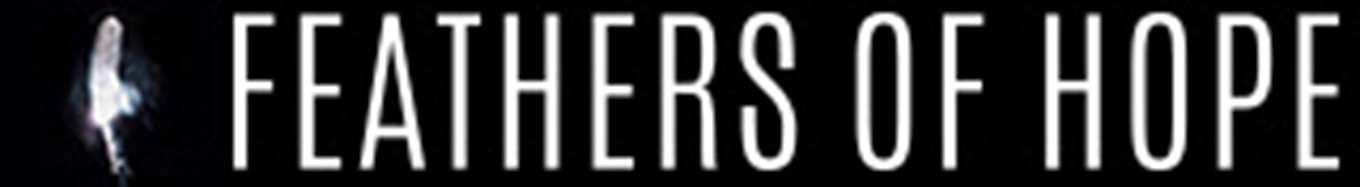 The methods are organized in five categories:
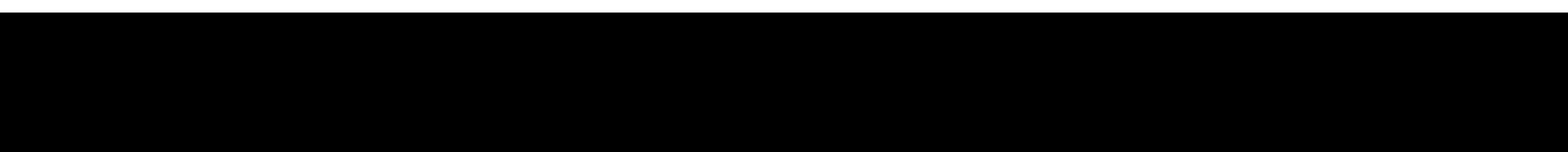 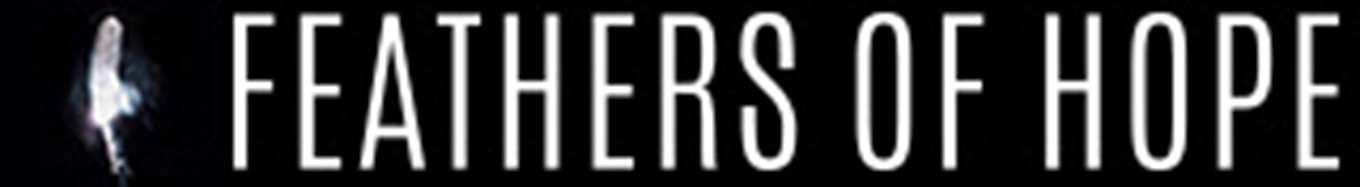 Which also includes:
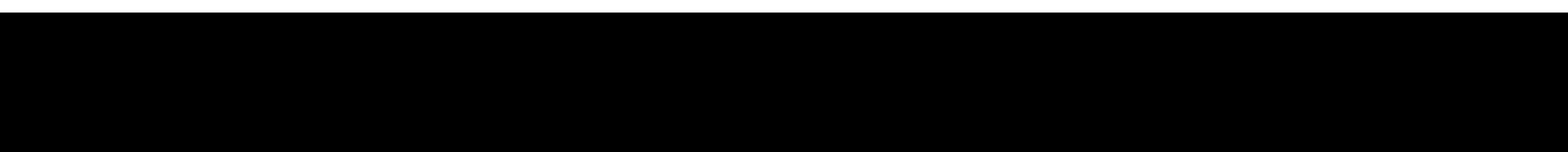 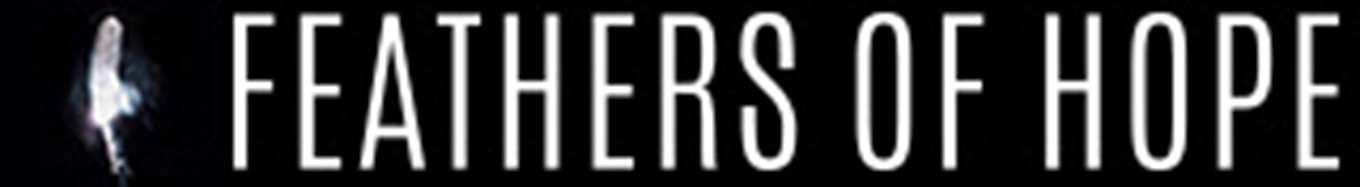 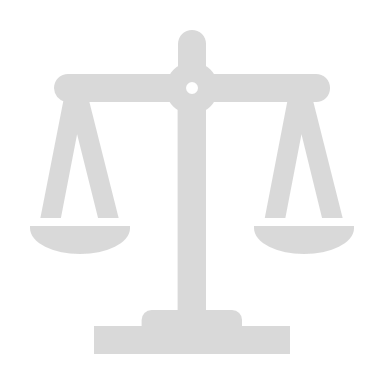 Each method is categorized in related areas for reporting. These related areas reflect the rights set out in the U.N Declaration as follows:
Equality/nondiscrimination.

Gender equality.

Individual and collective rights.

Minimum standards.

No reduction of rights.
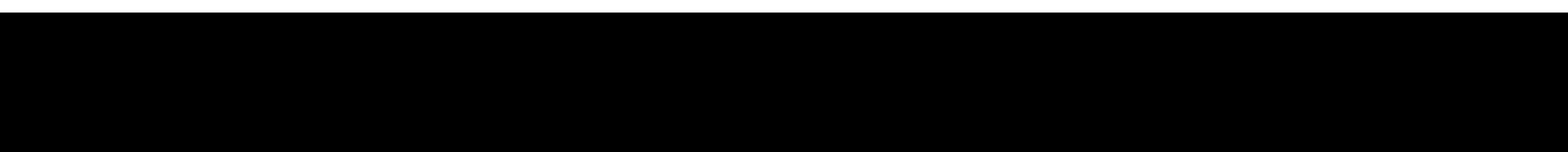 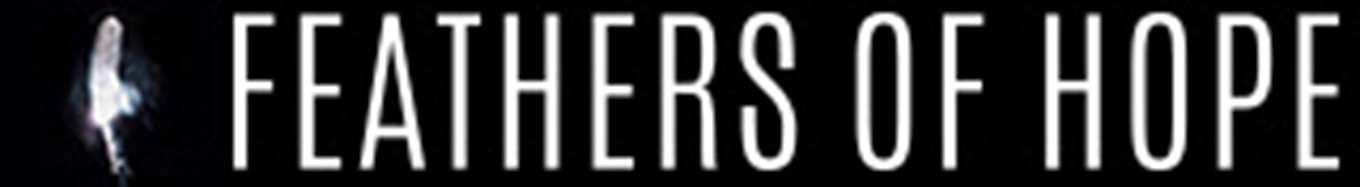 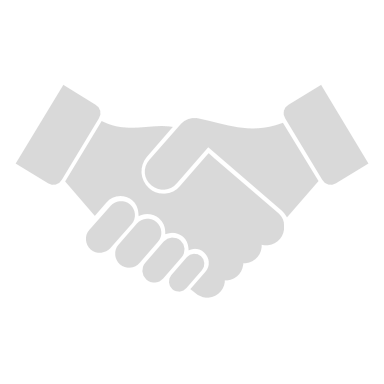 The action plan is a starting point for on going relationships with Indigenous people.

The Canadian government is committed to working with Indigenous people to improve the action plan to reach the goals of the U.N Declaration.

To make sure Indigenous people continue to participate, Justice Canada and other federal departments will provide funding to make the plan effective.
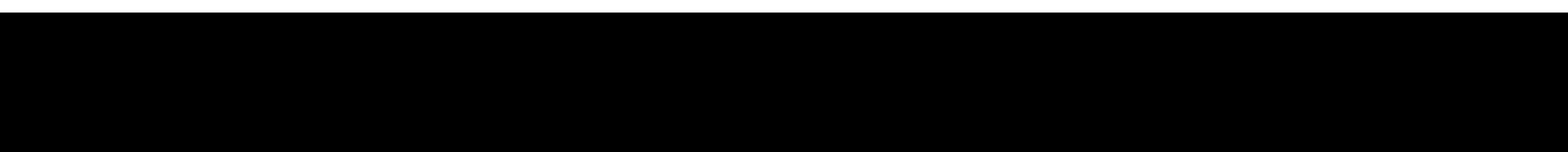 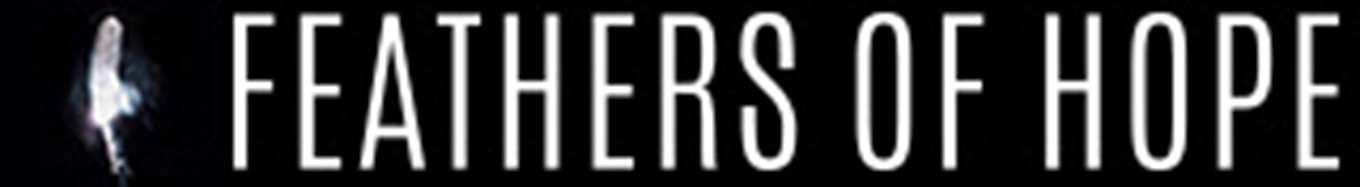 Shared understandings and principals:
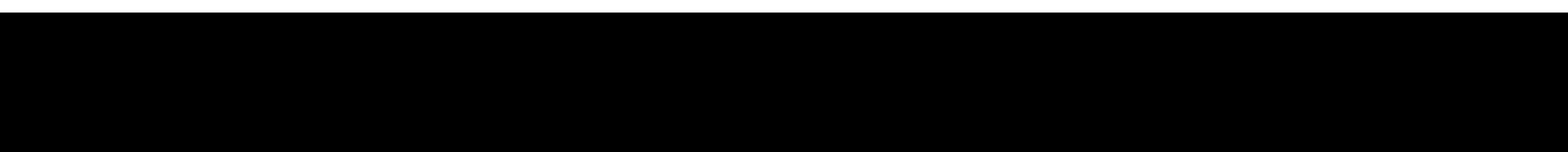 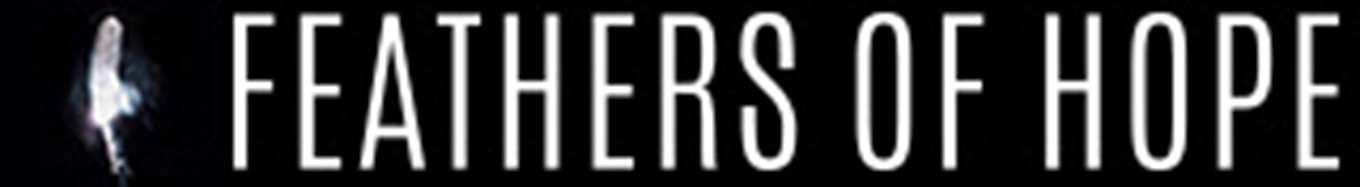 Guiding principles:
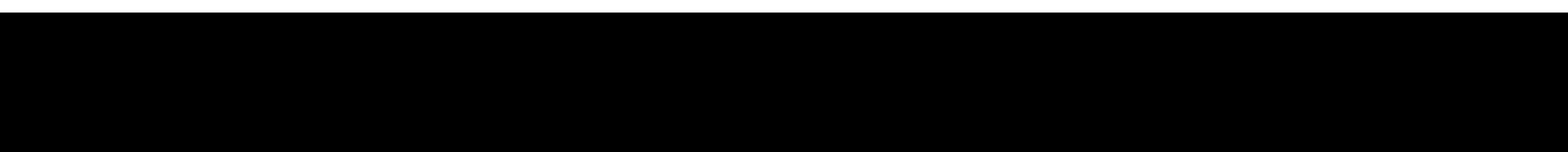 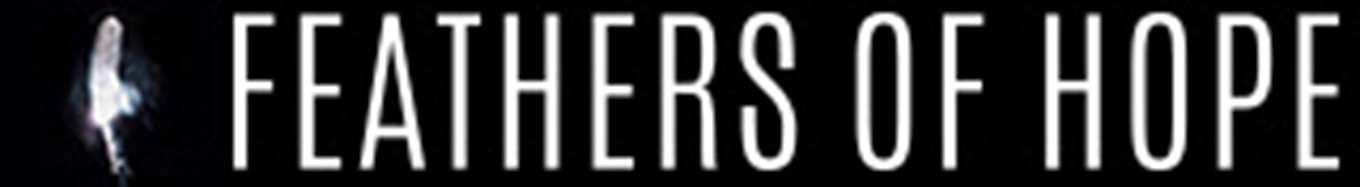 Building on what has come before:
• The action plan is to built on with the recommendations informed by the Royal Commission on Indigenous peoples, The Truth and Reconciliation Commission and the National Inquiry Into Missing and Murdered Indigenous Women and Girls.
Consultation and cooperation:
• The U.N Declaration instructs the government to discuss and cooperate with the Indigenous people.

• This means Indigenous peoples have the rights participate in and to influence federal decision-making processes with proper time and supported by proper resources.
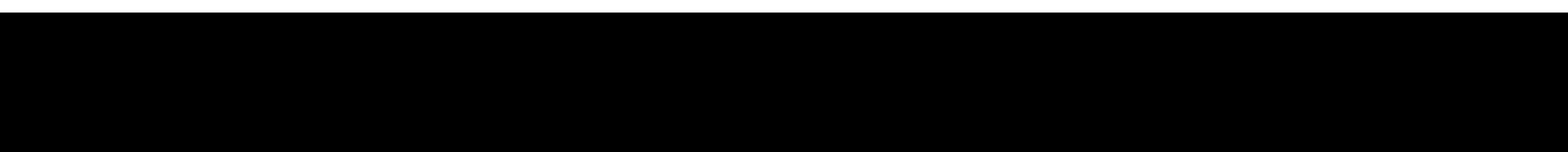 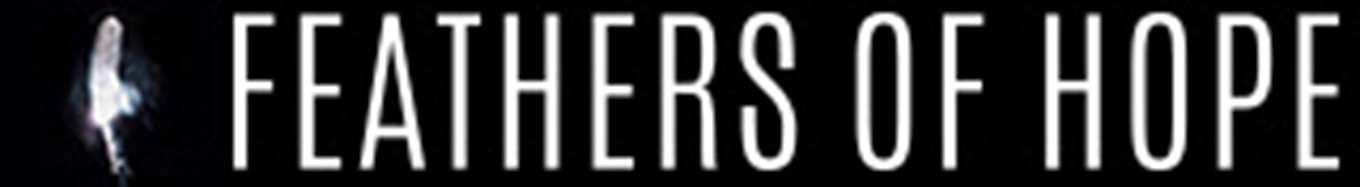 Co-Development:
• It is an important part of the cooperation and discussion process.

• Involves Indigenous people and the Canadian government working together to develop effective solutions and further the U.N Declaration fulfillment.
Regional considerations:
•Effective approaches will be taken into consideration, specific knowledge and realities to maximize action plan procedures to make a positive impact across the country.

• It’s progressive and transformative.
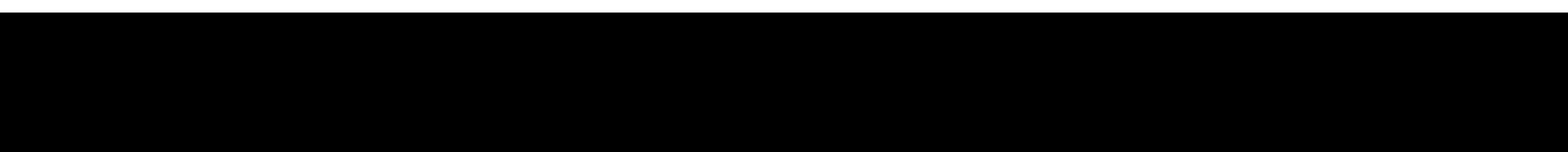 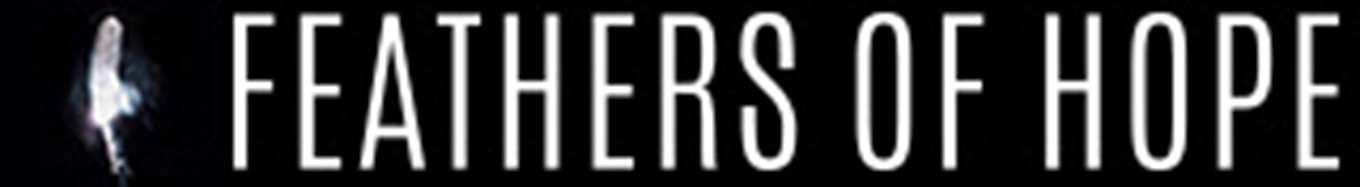 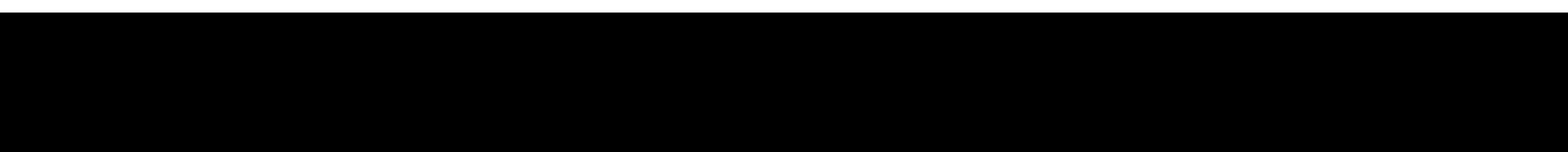 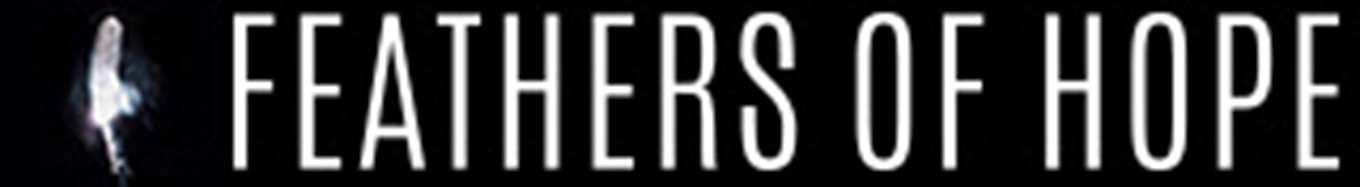 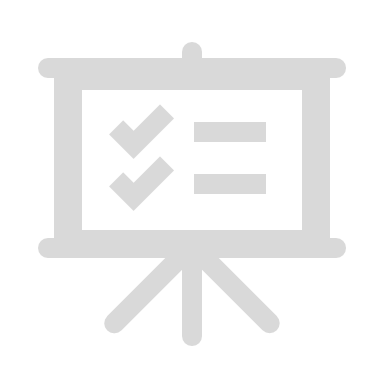 The U.N declaration fulfillment must include:
Co-developed responsibility measures.

 Assessment tools.

Outlines Indigenous peoples can understand.